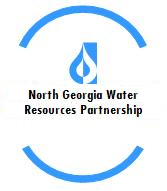 North Georgia Agricultural Water Use Study
North Georgia Water Resources Educational Seminar
Erin Lincoln, PH
April 22, 2015
Introduction
Introduction
Determine existing permitted and non-permitted water use information available
Determine water use needs for specific agricultural products
Crops (corn, apple orchards, etc.)
Poultry
Livestock (beef, dairy, swine, etc.)
Determine gaps in existing data and plan to fill the gaps
Introduction
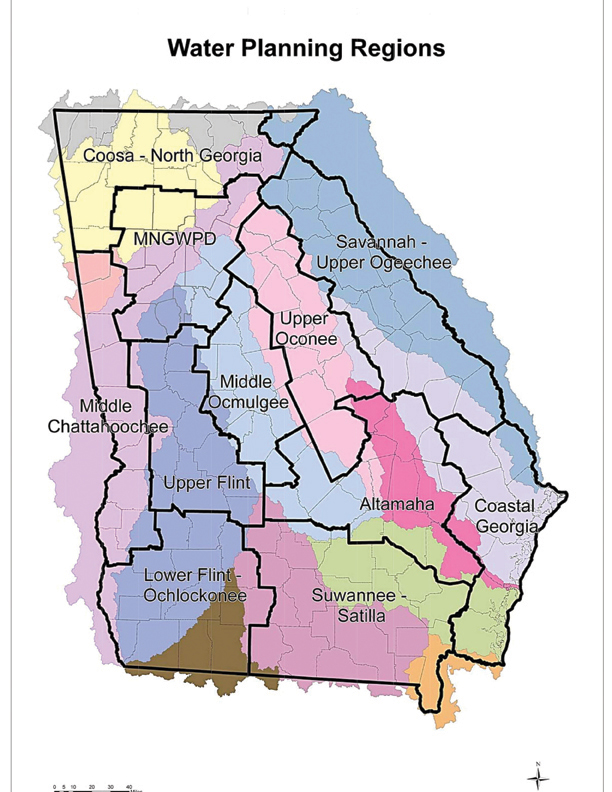 North Georgia Water Resources Partnership
Northwest Georgia Regional Commission
Coosa-North Georgia Water Planning Region
18 Counties
Chattahoochee, Coosa, and Tennessee Watersheds
Blue Ridge, Ridge and Valley, Piedmont Eco-Regions
[Speaker Notes: Surface Water
Several major rivers
Numerous small streams and tributaries
Farm ponds and small impoundments
Groundwater
Water in fracture and bedding plains
Unreliable sources of water]
Introduction
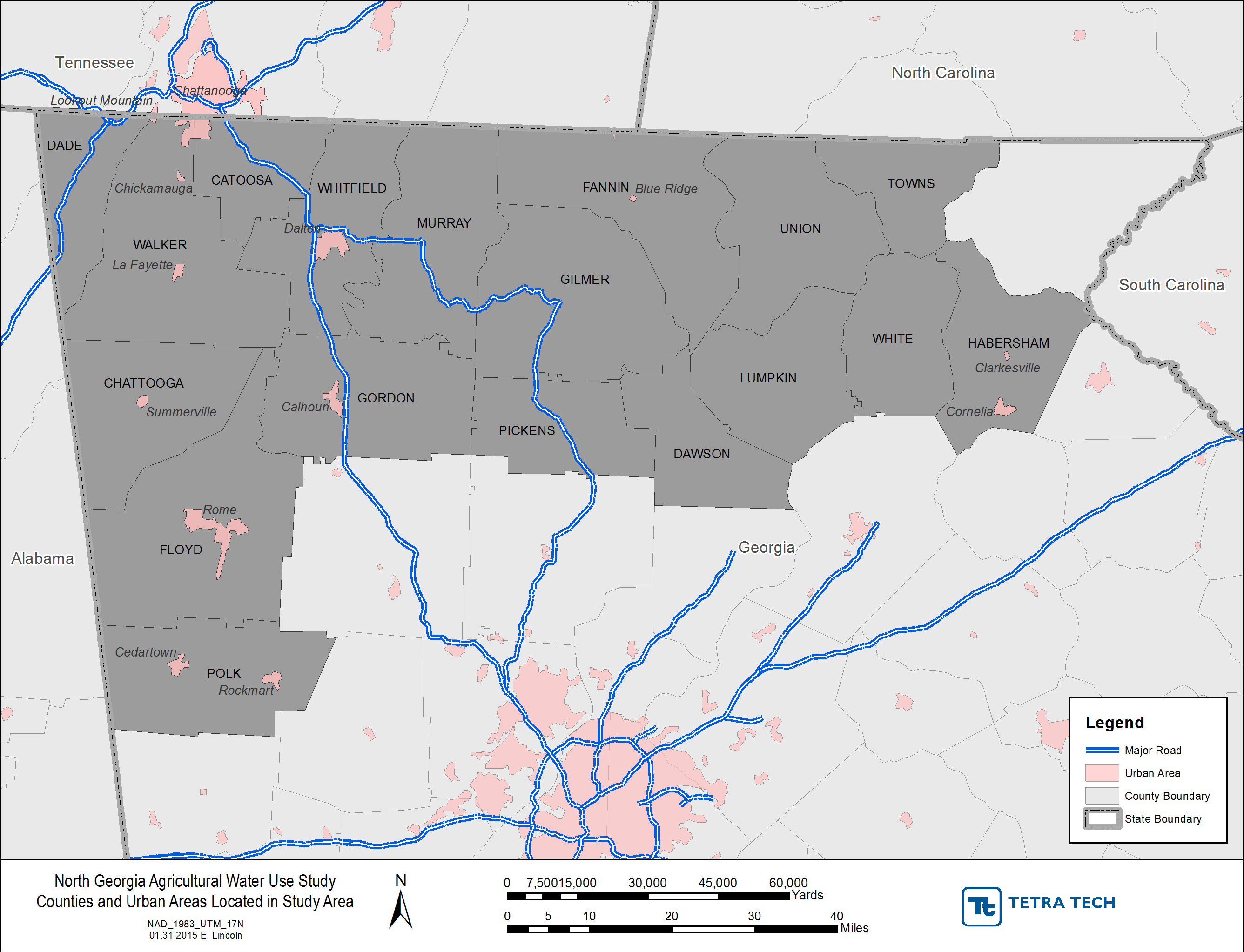 North Georgia Physiographic Provinces
North Georgia Crop Acreage
North Georgia Crop Acreage
2008 Georgia Land Use Trend (GLUT) 
Natural Resources Spatial Analyst Laboratory (NARSAL)
LANDSAT data 
2014 Farm Gate Value Report 
College of Education and Agricultural Sciences
County Extension Agents
North Georgia Crop Acreage
North Georgia Crop Acreage
Estimated Irrigated Acreage
Agricultural Permitting Unit of GAEPD
Permit required for withdrawals of 100,000 GPD
Small farms typically don’t need a permit
National Environmentally Sound Production Agriculture Laboratory (NESPAL)
Agricultural Permitting Unit of GAEPD 
Agricultural and Water Conservation and Metering  Program (GSWCC)
GIS Imagery
GAEPD Permits
182 Agricultural Irrigation Permits
176 surface water withdrawals
6 groundwater withdrawals
Withdrawal permits for 13,852 acres of crops
22% to 36% of total row crop acreage
Estimated Crop Irrigation Requirements
Estimated Crop Irrigation Requirements
Over 40 Crop Studies/Papers Reviewed
North Georgia crop water requirements
North Carolina Irrigation Guide (NRCS)
University of Georgia (CAES)
Extension agents/researchers
UGA Research Farms
Agricultural Water Demand Report (NESPAL)
Crop water usage models
Cooperative extension service irrigation surveys
Estimated Crop Irrigation Requirements
Groundwater Use Act (OCGA § 12-5-90)
All new agricultural withdrawal permits or amended permits issued after July 1, 2003 be metered
Farmers must install meters themselves
GSWCC collects water use data
6% of Withdrawals in NGWRP Metered
Annual irrigation depth
No information on irrigated acreage, crop type, or monthly usage
Estimated Crop Irrigation Requirements
Irrigation amounts extremely variable between farmers
Desired yields/personal preference
Soil/topography
Irrigation system efficiency rates
On average, crops typically need 1 in/week
Fruit, vegetables, and ornamentals need more
1.1 to 1.3 in/week due to irrigation efficiencies
No irrigation during wet years
Average Monthly Precipitation
Estimated Crop Irrigation Requirements
Estimated Row Crop Water Use
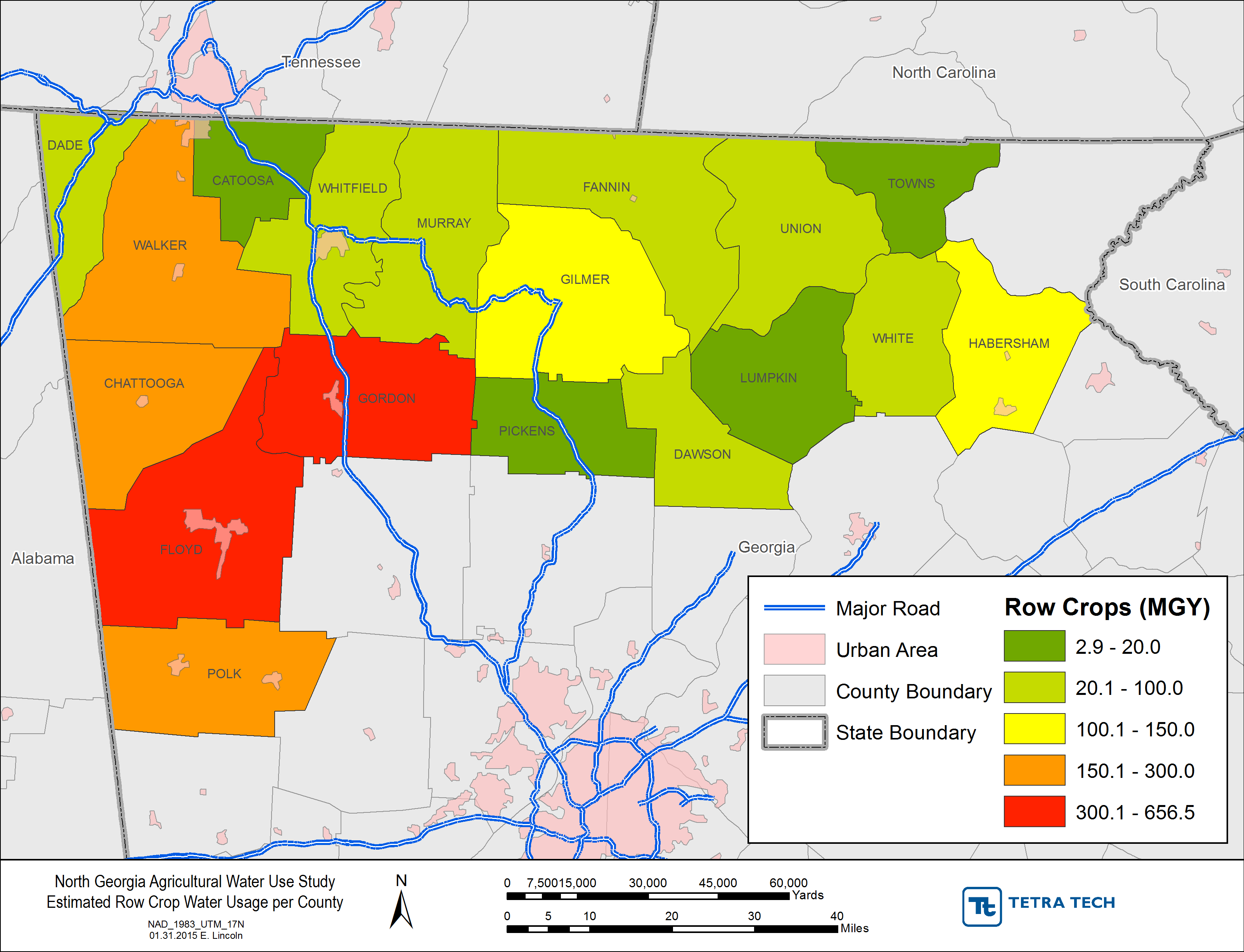 Estimated Forage Crop Water Use
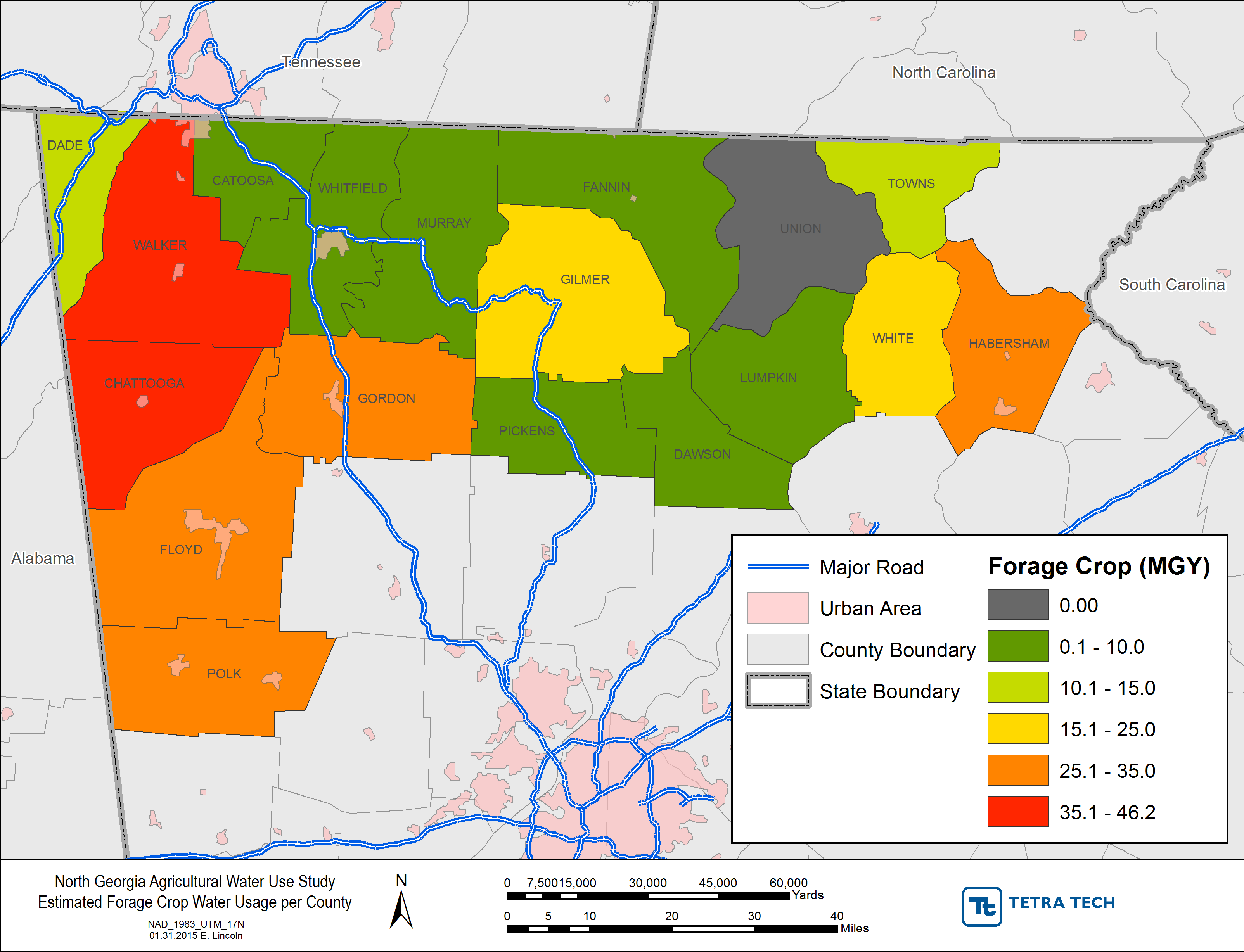 Estimated Fruit & Nut Water Usage
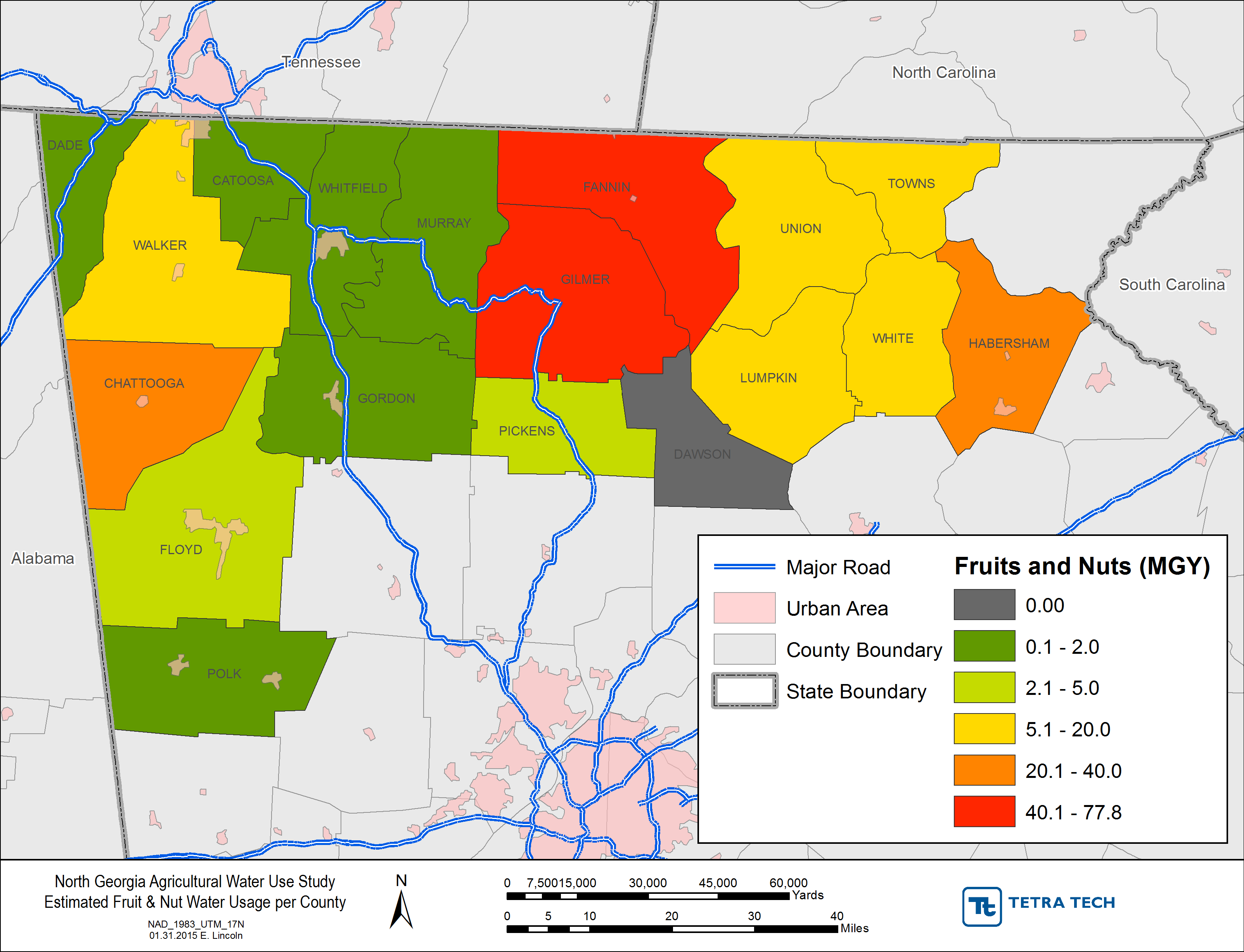 Estimated Vegetable Water Use
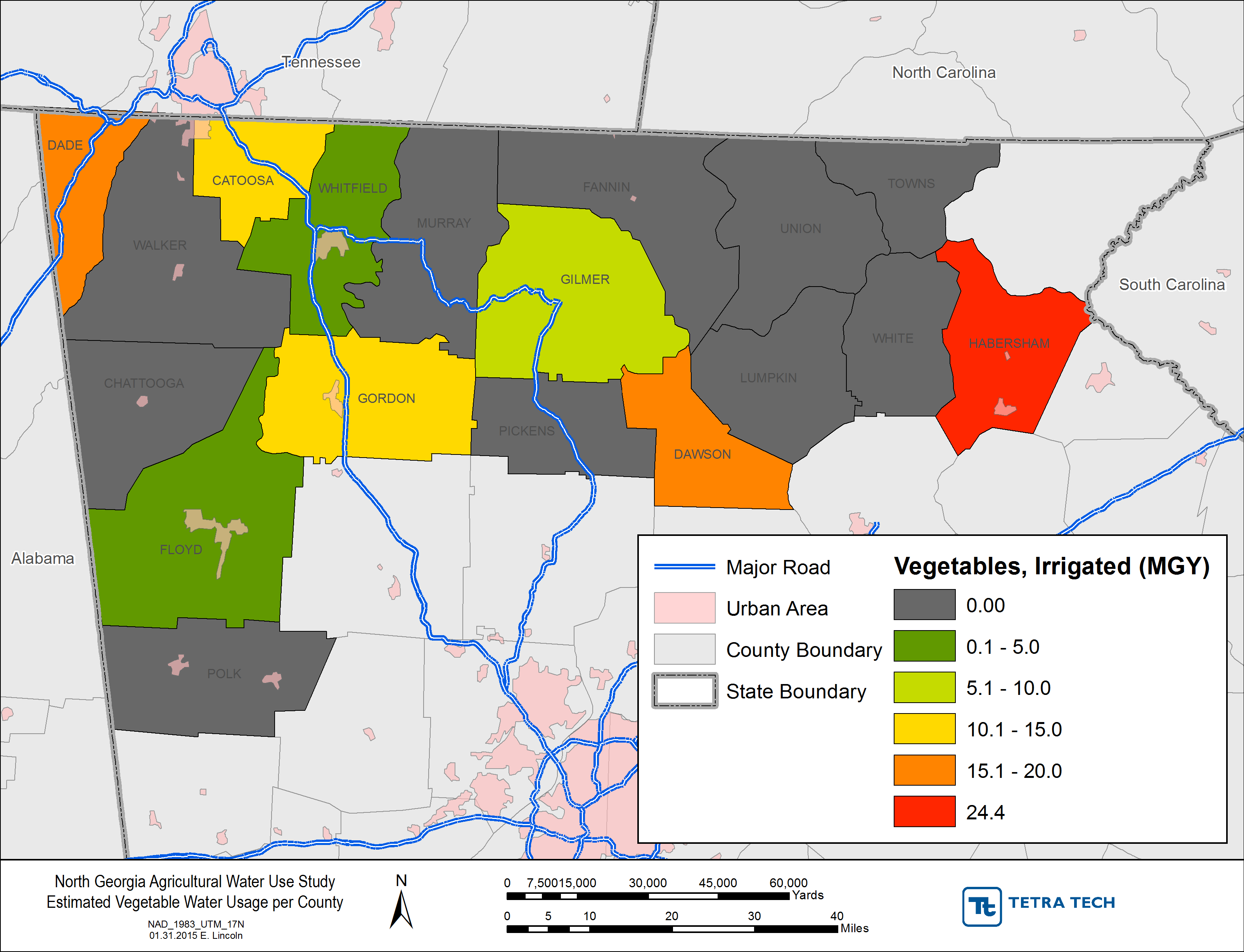 Estimated Ornamental Water Use
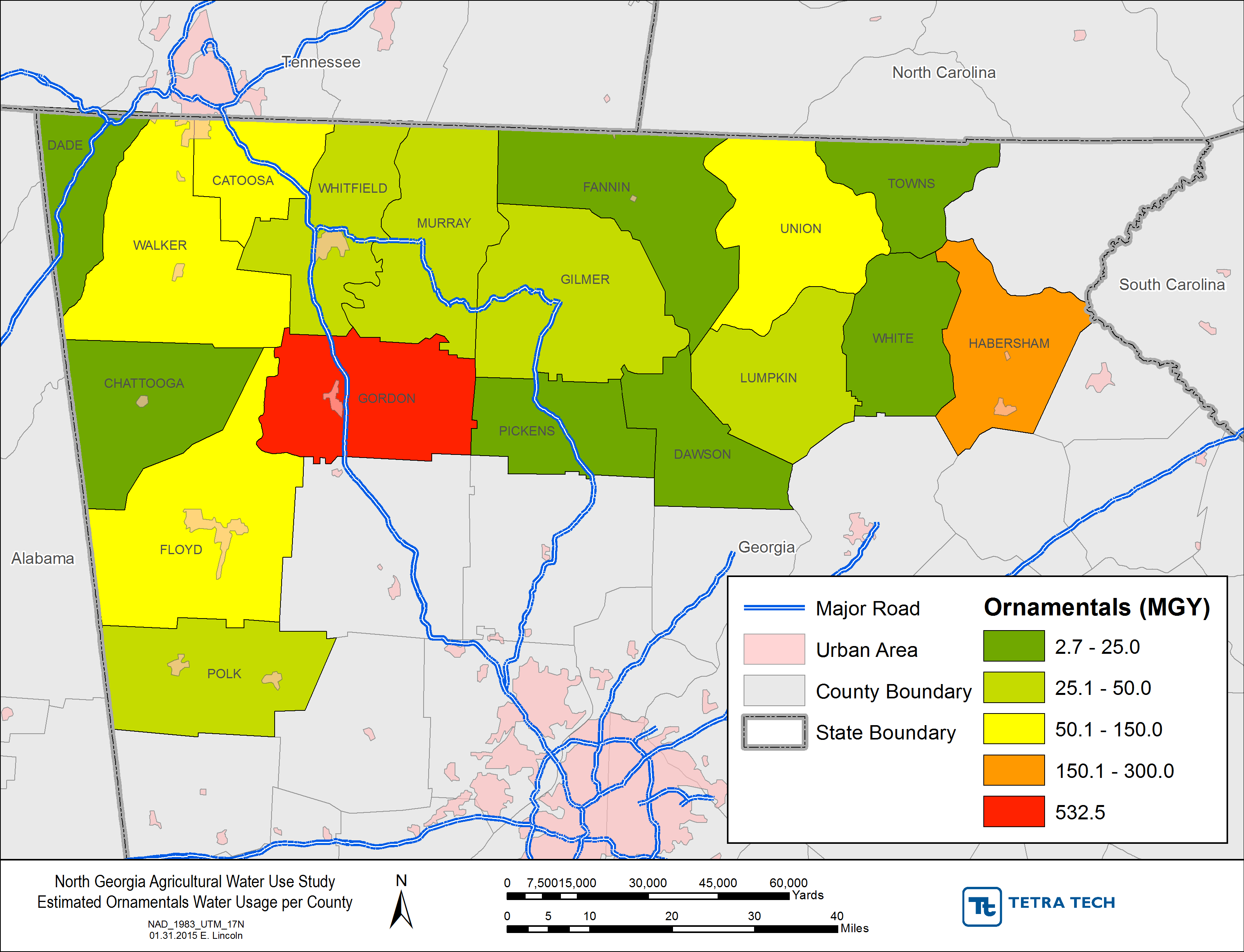 Estimated Poultry & Livestock Water Usage
Estimated Poultry & Livestock Water Usage
19 withdrawal permits for poultry & livestock
Total number of animals and water usage sources
2014 Farm Gate Value Report
GA Poultry Federation
University of Georgia (CAES)
Agricultural Water Demand Report (NESPAL)
Water usage depends on animal type and season
Animal size and lifespan
Consumption and evaporative cooling
Estimated Poultry Water Usage
Estimated Livestock Water Usage
Estimated Poultry Water Usage
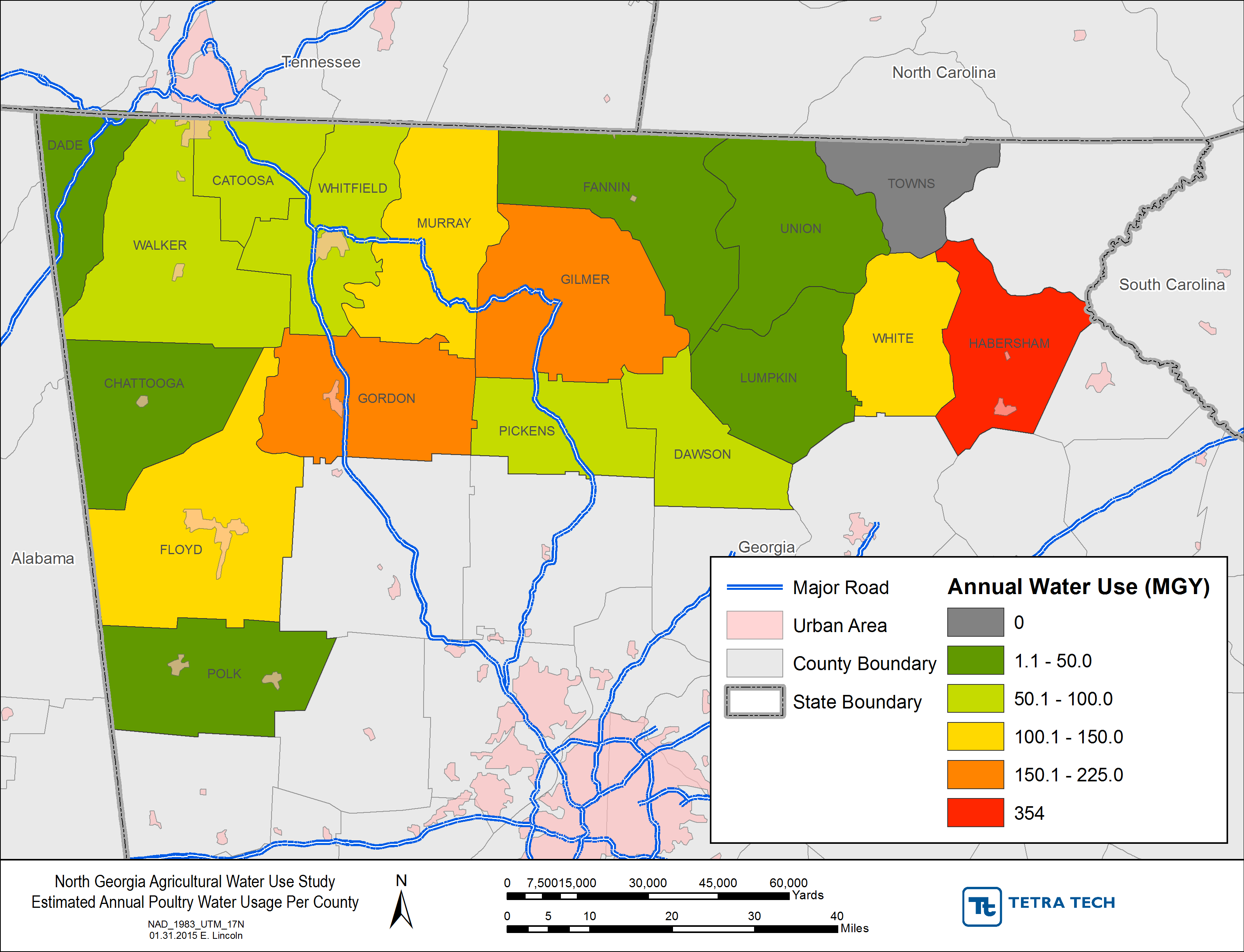 Estimated Beef Cattle Water Usage
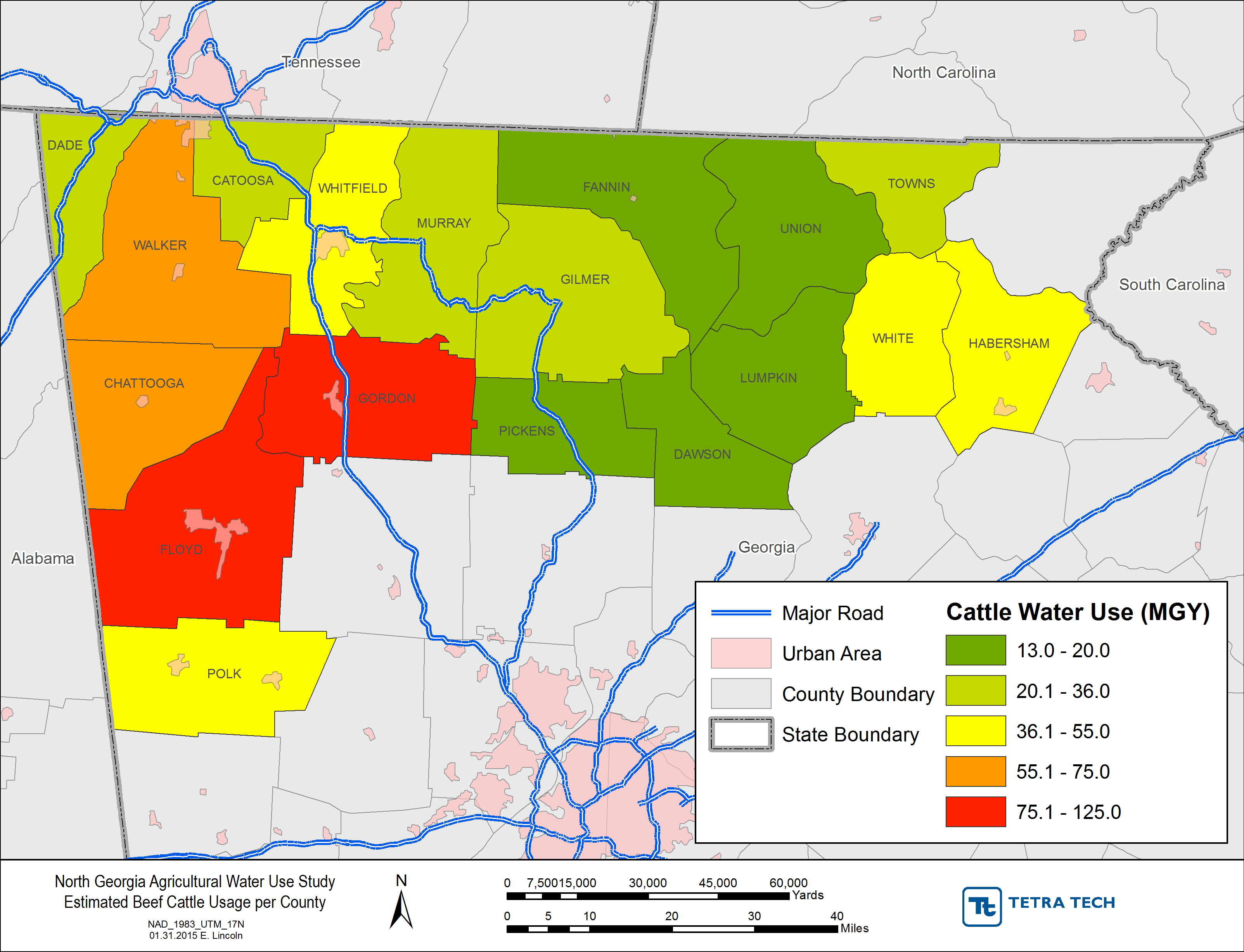 Estimated Other Livestock Water Usage
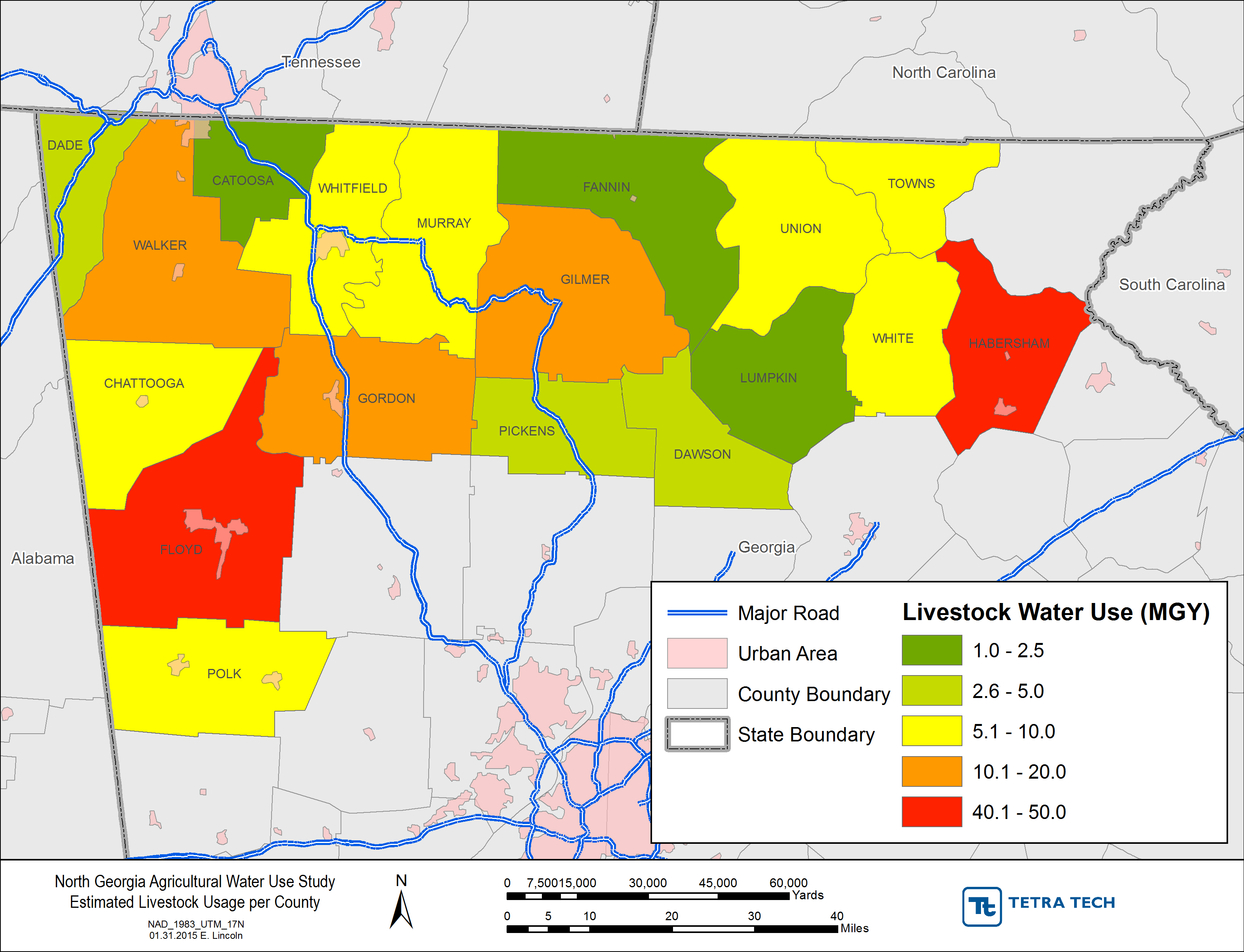 Estimated Region-Wide Water Usage
Estimated Region-Wide Water Usage
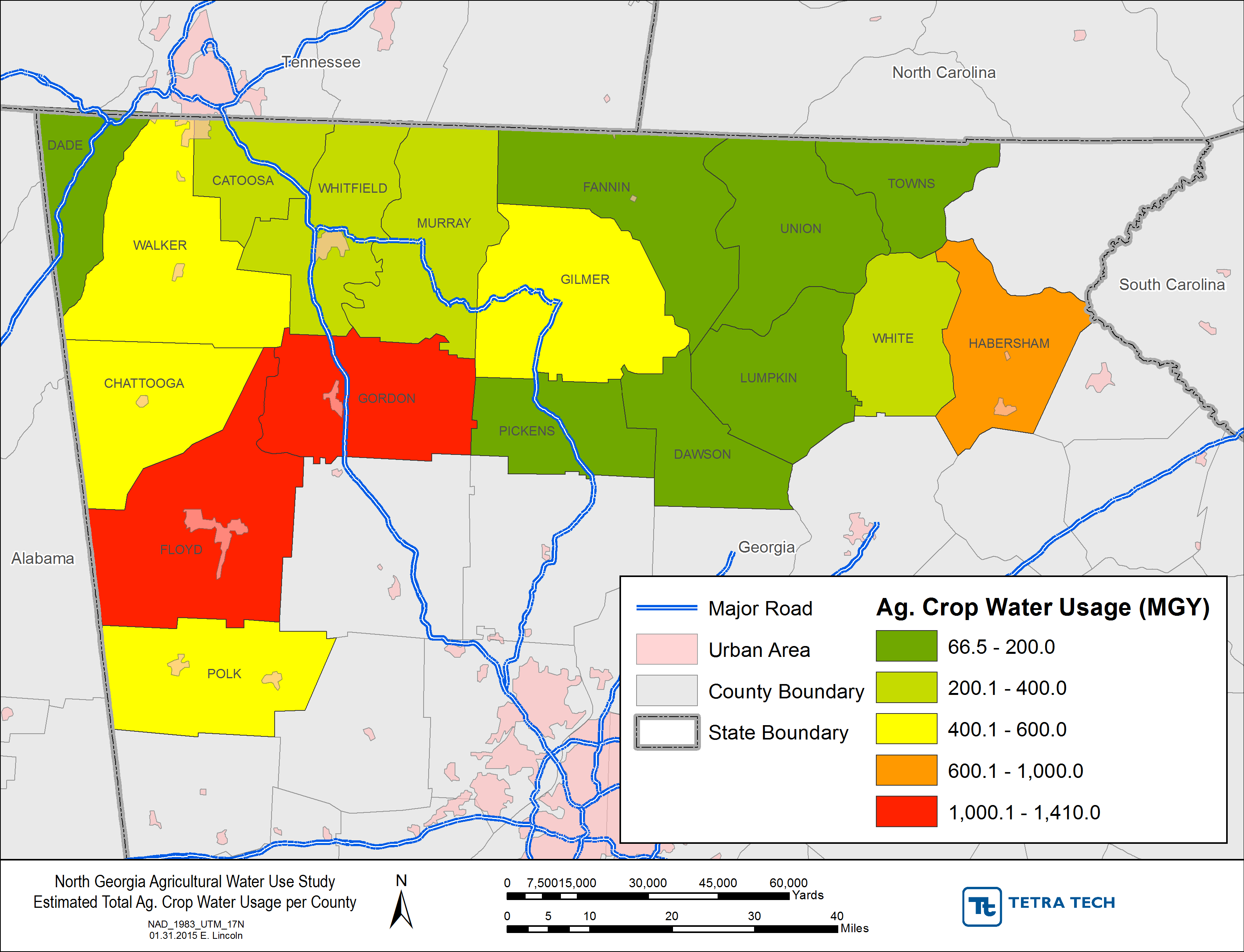 Estimated Region-Wide Water Usage
Estimated Gordon County Water Usage
Estimated Floyd County Water Usage
Estimated Habersham County Water Usage
Estimated Region-Wide Water Usage
7,402 MGY annually in NGWRP Region
Gordon, Floyd, and Habersham County use 3,388 MGY annually
Row crop irrigation has the estimated highest water usage
Poultry and ornamentals have the second and third highest usage
Next Steps
Confidence in estimated poultry and livestock    water use
Reduce uncertainty in crop irrigation usage
Actual irrigated acreage unknown
Irrigation depths change annually
Focus on Floyd and Gordon Counties
GIS crop acreage confirmation and validation
Expand metering program
Targeted irrigation surveys
QUESTIONS?
Erin Lincoln, PH
Tetra Tech
erin.lincoln@tetratech.com
770.738.6040


Special Thanks To:
   NGWRP
   NGRC
   GAEPD
   GA Poultry Federation
   UGA CAES
   GSWCC
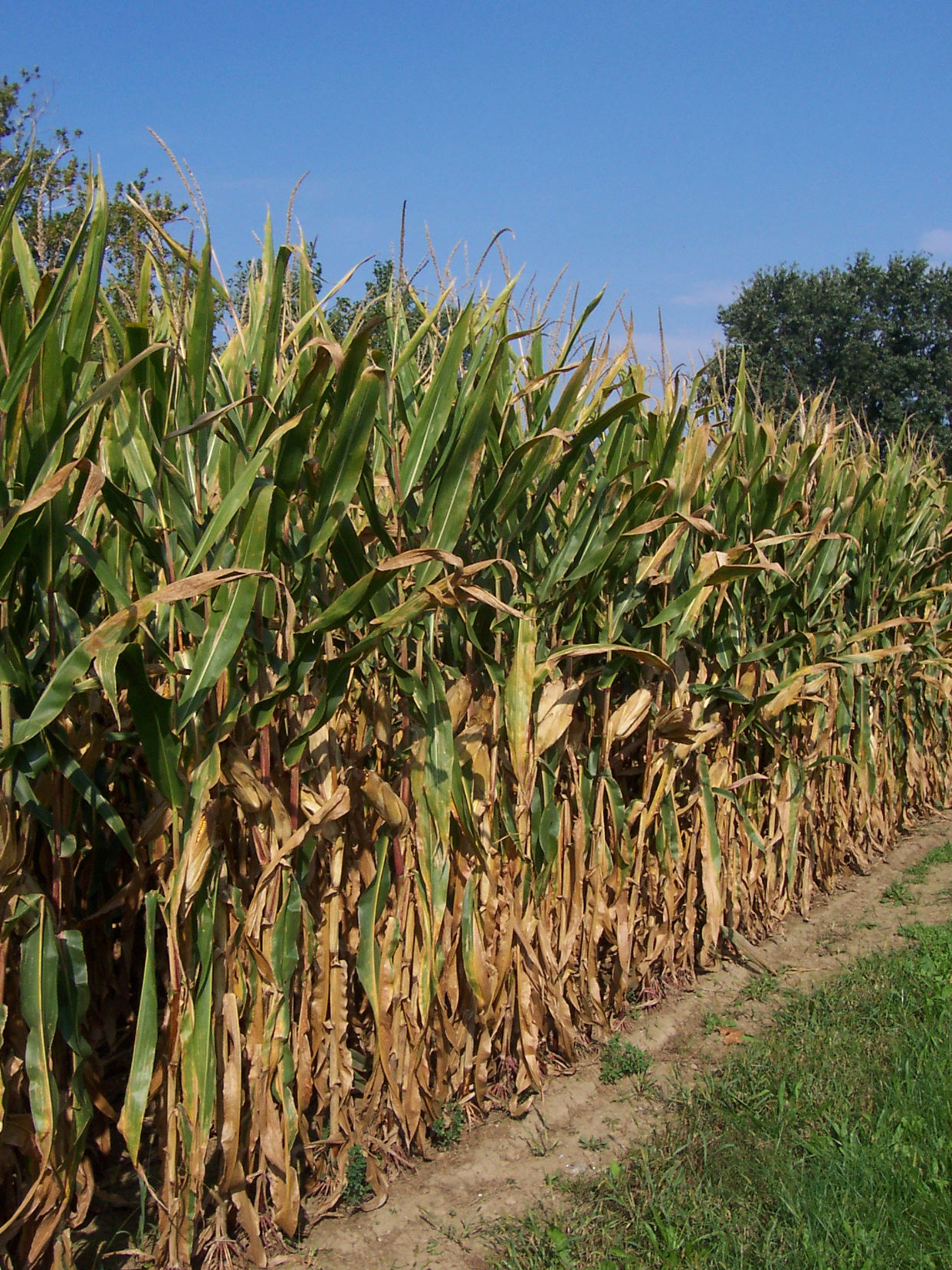